Low E Valves – 20 Years in the Making
CONFERENCE 
ORGANIZERS
Low E Valves – 20 Years in the Making
Speakers:
Paul Heald | VP Product Engineering, Specialties & China Operations - BONNEY FORGE
Rodney Roth | NIPPON PILLAR
Chronological History of Low E
1990 – Clean Air Act of 1990
1991 – Petroleum Environmental research Forum - Low Emissions Valve Packings - Plant Evaluations (sponsored by Exxon)
1993 – Release of early Low E valve packing products (RM Graphaseal)
1997 – MSS-SP Project 93-17 Valve Fugitive Emission Measurement and Classification
1998 - Akzo Nobel Packing Test developed to evaluate potential Low E packing materials
1999 – ANSI/ISA 93.00.01 Standard Method for the Evaluation of External Leakage of Manual and Automated Valves
2000 – Chevron/Texaco Valve Test Developed to Qualify Valves and Packing
2006 – First Edition of API 622 Released with Leakage up to 500 ppm(Testing allowed in a valve or a fixture) 
2006 – First Edition of ISO 15848 -1 Released
Chronological History of Low E
2007 – First Low E Consent Decree Lodged Against 2 Chemical Plants
2009 – First Low E Consent Decree Lodged Against a Refinery
2010 – FCI 91-2010 Standard Qualification for Control Valve Stem Seals
2011 – Second Edition of API 622 Released with 100 ppm threshold with Excursion to 500 ppm Allowed (testing only allowed in the fixture)
2014 – First Edition of API 624 Released with No Leakage Allowed Above 100 ppm
2016 – First Edition of API 641 Released with No leakage Allowed Above 100 ppm
2018 – Third Edition of API 622 Released with Pass/Fail Added with Leakage Above 100 ppm
2022 – API 622 High Temperature Addendum Released
Clean Air Act of 1990
Changed the game for valve and packing performance requirements

Led to the creation of many of the early Low E packing products developed

Created the need for Valve and Packing Testing
PERF Testing
Sponsored by Exxon

Backed by Other Companies (ARCO, Texaco, Gulf, Fina etc.)

6” Gate Valve mounted Vertically
Chevron/Texaco Test
Created need for standardized testing

Helped drive changes to API 622 Second Edition
Low E Consent Decrees
Low E Consent Decree language states less than 100 ppm or less leakage

Written definition for Low E valves

Written definition for Low E packing

Drive discussions within API to update 622 and eventually create 624 & 641
ISO 15848-1
Testing of Stem Seals in the valve

First Edition only allowed Helium

Second Edition allows testing with Helium or Methane to align with EPA language

The stem seals tested are only approved for the valve brand they are tested in
API 624
Creates Easy path for Users to Purchase Low E Valves as a standard

Covers API 600, 602, 603 and 623

New Edition has High Temperature testing added

Aligned with Consent Decree definitions written by the EPA
API 641
Creates Easy path for Users to Purchase Low E Valves as a standard

Covers API 599, 608 and 609

Aligned with Consent Decree definitions written by the EPA
API 622 Third Edition
Aligned with Consent Decree definitions written by the EPA

Allows for easy evaluation of packing because the test is performed in a fixture

Required for testing to API 624

Required for portions of API 641 testing

High Temperature testing addendum added
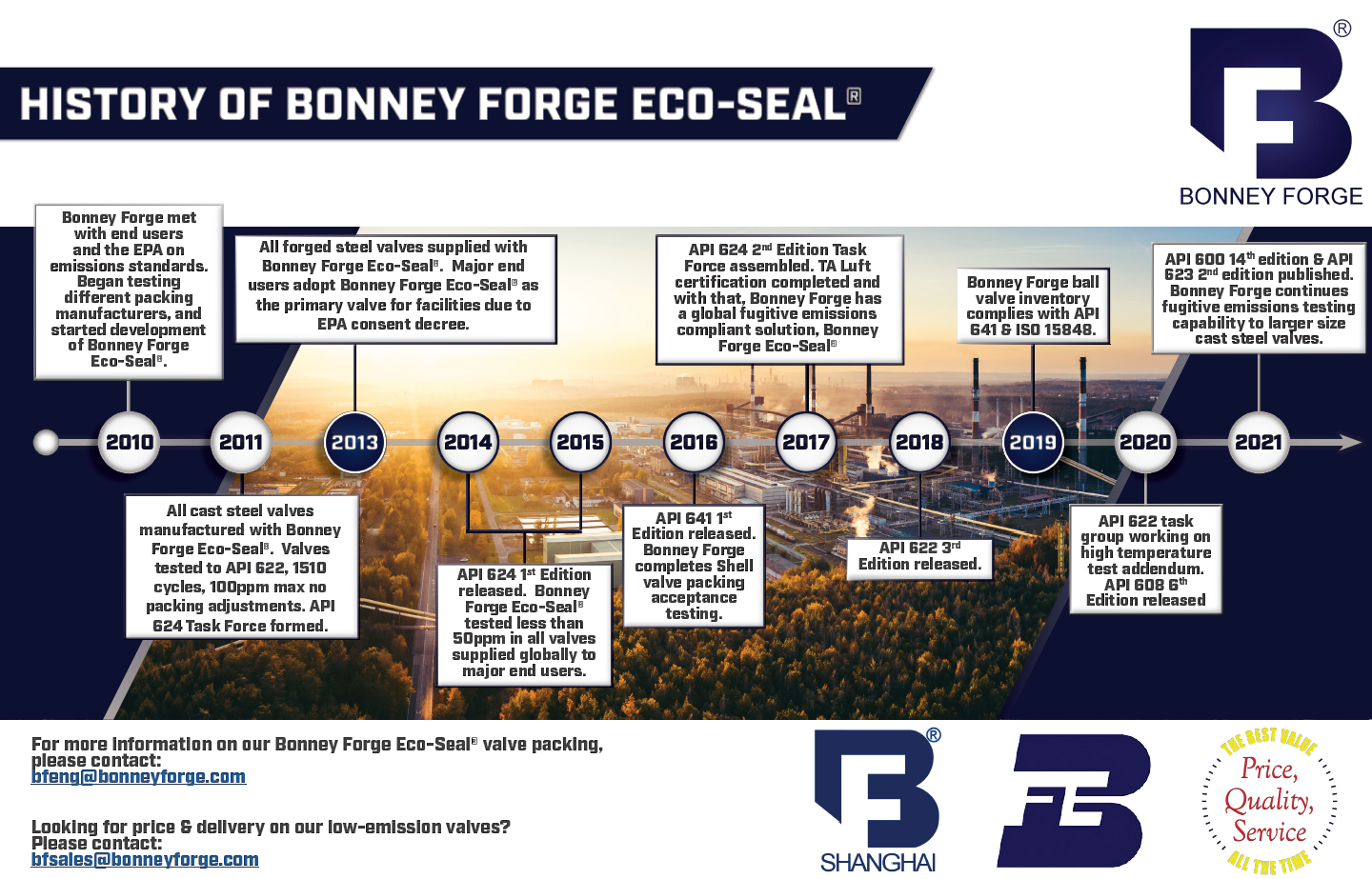 Thanks
ORGANIZING SECRETARIAT

Ph. +39 035 3230904
e-mail info@industrialvalvesummit.com
CONFERENCE ORGANIZERS

Ph. +39 3474908420
e-mail segreteria@valvecampus.com
www.valvecampus.com
www.industrialvalvesummit.com